臺中市龍井區公所
106年第一次內部控制教育訓練
內部稽核實作
報告人陳玉梅
大綱
前言
內部稽核流程
內部稽核技巧
105年度內部稽核項目操作解析
結語
前言
自己人查自己人，有用？
內行看門道，外行看熱閙？
没學過？没看過？更没做過？
找誰做？可以找專業企管顧問公司做？
做過內部稽核，審計處來查核又有缺失?查的人會不會有事？
一定要辦理？一年辦理幾次？
前言
內部稽核為內部控制中監督要素之重要一環。
內部稽核
自行評估
例行監督
管理循環
品質保證
ACTION
PLAN
CHECK
DO
繼續改善
改善品質
標準
品質控制
內部稽核流程
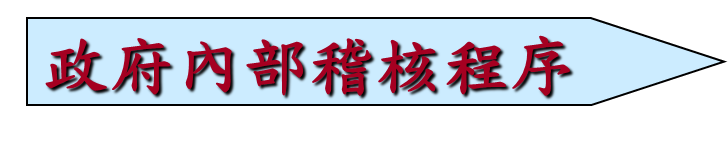 內部稽核技巧
內部稽核人員應有之素養
獨立性：應本職權中立性、專業性表達對內部控制作業檢查之意見。
專業性：應熟知主管機關之規定及機關內部控制、各作業活動之流程及稽核技巧。
客觀性：
中立、公正、保密。
風險意識。
發現異常及缺失時，應本客觀之敍述、表達並提出改善意見
溝通能力
內部稽核實作之前置工作
瞭解內部控制環境，如法令、規章、分工授權情形、稽核項目業務操作流程、人員素質、工作環境等。
瞭解稽核期間。
內部稽核成員工作分派。
準備查核項目之工作底稿。
分配實地查核蒐集資料、撰寫查核報告之時間。
熟練稽核技巧。………
蒐集資料
依所分配之查核項目蒐集相關資料，例如控制作業、法令規章、歷史及查核期間的資料、承辦人員等……
查核作業
審計機關所提之重要內部控制缺失意見:
就審核意見之常見缺失、尚未改善之缺失項目查核。 
利用詢問、查閱相關法令規定、比較分析、計算等方式進行查核。 
依據查核結果，作成稽核紀錄，再依稽核紀錄提出稽核發現之優點、稽核發現與法令規定不一致等缺失、改善措施或具體興革建議之稽核計畫結果表。
查核作業
控制作業:
可由受核單位針對查核重點進行自行評估並提供佐證之書面資料。 
可由稽核人員進行書面資料檢核及詢問業務單位相關人員處理之流程，以評估控制重點是否執行及合適。 
依據查核結果，作成稽核紀錄，再依稽核紀錄提出稽核發現之優點、稽核發現與法令規定不一致等缺失、改善措施或具體興革建議之稽核計畫結果表。
查核作業
資訊系統處理作業之查核項目
資產管理。 
人力資源安全。 
實體與環境安全。 
通訊與作業管理。
存取控制。
資訊安全事故管理。
遵循法令。
相符性。
查核作業
資訊系統處理作業之查核方式
可由使用資訊系統單位先行簡介資訊系統環境及人員限制；並詢問是否有操作規定？可事先請該單位事先備妥資料供查核。
實地驗證資訊安全管理系統執行之有效性。 例如：電腦是否設定帳號及密碼、系統是否由被授權人員操作、個人資料之保護、產出資料之正確性。
可以面談、觀察、抽樣檢查方式進行。 
資訊系統產出之資料，若需再經人工處理控管流程或勾稽比對之案件，檢核紙本與系統產出之資料是否相符。
依據查核結果，作成稽核紀錄，再依稽核紀錄提出稽核發現之優點、稽核發現與法令規定不一致等缺失、改善措施或具體興革建議之稽核計畫結果表。
共通性稽核技巧
宜於執行稽核計畫前召開會議， 就稽核項目之性質及受查單位之特性等選擇稽核方式;及抽查比率取得證據等取得共識，除可避免浪費查核時間及引導查核人員正確查核方向外，亦可適切支持稽核結論。
為快速瞭解所稽查業務，可請受查單位對業務做簡單報告外，亦可設計查核項目請其先行預檢，以節省查核時間。
常用之查核方法
面談、詢問(證言證據)：可以是口頭也可以是書面。
複算(Recomputation)：是具有事實、客觀及適切之證據。
詳細測試：在於檢查施政作業有關的文件及記錄。最常用的檢查程序是順查及逆查。
常用之查核方法
觀察、檢視(Observation/Inspection)loa
審視(Scanning)：如瀏覽或篩選，其目的在於偵查不尋常項目或事件。
統計抽樣(Statistical Sampling)的證據。
函證(Confirmation)
分析性覆核(Analytical)
查核方法－詢問
在執行此項稽核技巧時，應少用誘導性語言；且對被查核者保持謙和的態度，以免因被查者採取之敵對或不合作態度，而無法獲得正確的資訊。
被查核者可能因出於處理業務慣性或未適時注意作業流程之更新，而於執行作業時漏了某些細節或不遵守作業程序。查核人員可根據合乎規定之作業流程設計書面問卷，由被查核者填寫，再與規定之作業流程比較找出被查核者是否遵行。
查核方法－觀察
需以謹慎及警戒的態度，秉持與標準做比較之心態，觀察作業程序。
觀察的結果若要列為證據，應經過確認或詳細的分析程序。
查核方法－統計抽樣
統計抽樣的步驟：
決定查核目的。
定義母體和抽樣單位。
確定重要的控制點(屬性抽樣用） 。
決定樣本大小。
選取樣本。
執行抽樣計畫，即檢查樣本。
評估抽樣結果。
查核方法－分析性覆核
此種證據涉及比率的使用、受查單位資料與相同業務單位資料、一般市場行情、以前年度執行結果或預算相比較。
證據之可靠性，取抉於比較基準可靠性與攸關性。
較常用的方法：趨勢分析、比率分析、迴歸分析。
比較性分析－施政目標之關鍵策略目標及關鍵績效指標達成績效
1.蒐集與稽核項目有關之資料。
2.選擇適當之衡量基準，其來源包括：
(1)前期績效、既定(或預計)目標及其績效衡量指標。
(2)法令規定或契約規範，如：預計完成之期限、品質或數量標準等。
(3)國際公認之指標或標準等。
(4)其他同類績效優良機關、單位或民間相關機構等之標竿典範。
(5)內部稽核人員專業判斷。
3、運用計算、分類及比對等方式，分析實際績效與衡量基準之差異，並了解差異原因及其影響。
稽核紀錄
稽核證據與稽核紀錄

稽核人員應將其規劃、蒐集、分析、解釋及彙總之資訊，在稽核紀錄上作成適當之記錄，以作為表示稽核意見之依據。
稽核紀錄上記載著稽核風險評估之過程、成本—效益之考量及稽核目的與相關證據之串連。
稽核紀錄應將稽核過程中所蒐集之證據完整記載，而不須稽核人員做更進一步之解釋。
稽核紀錄一旦編製完成，最好由適當人員再加以審慎複核其完整性及連貫性，以做為內部稽核報告之支持依據。
稽核記錄記載之事項
稽核項目。
稽核方式。
稽核發現。
稽核結論。
改善措施或具體興革建議。
稽核報告

壹、稽核緣起
說明稽核期間、稽核工作背景資料及辦理依據。

貳、稽核過程
說明實際執行之稽核工作與稽核計畫差異之處等。

參、稽核結果
得採下列3種方式說明稽核發現之優點、缺失、改善措施或具體興革建議： 
一、以列表方式說明稽核結果(如附件三之一)。
二、以文字敘述方式說明稽核結果。
三、以文字摘述及附表完整說明稽核結果。

肆、未來有關管理及績效重大挑戰之預警性意見
得敘明對機關形成挑戰之原因、目前因應作為及未來尚待加強之作為。(無則免列)
稽核報告之品質
客觀、明確、簡潔及具建設性，並重視時效。

稽核報告之目的
告知、說服、得到改善之效果。
後續追蹤
內部稽核單位應彙整內部控制缺失事項及具體興革建議，送相關單位填報改善及辦理情形，並至少每半年將追蹤該等缺失事項改善情形及興革建議辦理情形簽報機關首長核定。
內部控制缺失應追蹤至改善完成為止，以確認相關單位已採取適當之改善措施；具體興革建議應追蹤至相關單位評估其可行性，以決定是否採納該等建議或採行相關因應作為為止。
若涉及需修正內部控制制度者，應由內部控制專案小組督導各單位參照行政院訂定之「政府內部控制制度設計原則」規定修正。
105年度內部稽核項目
操作解析
104年度資本門預算保留情形及後續執行情形查核方法
找出100-104年保留項目及金額
將100-104年度保留項目依業務計畫分類，分析那項業務計畫保留項目最多。再保留項目占各年業務計畫預算比率，分析那個業務計畫保留最多?
算出100-104年度算出最多保留項目之業務計畫每月執行率，歸納出是否集中於最後一季?以及後續於何時執行完畢，找出保留原因是台電未付款或工程結算太慢或其他原因？
找出各計畫後續執行情形。
繕寫稽核紀錄。
1.找出100-104年保留項目及金額
分析:那一個年度保留金額及那一年度保留件數最多，是否保留有減少或增加之趨勢。
2.將各年度保留項目依業務計畫分類
分析:各年度中那一個業務計畫之保留金額最多，及該業務計畫是否保留有減少或增加之趨勢。
3.算出每月執行率
分析:每月的執行率是否平均，找出是否因累積於期末執行造成保留太多。
4.列出保留原因
分析:保留為那種原因造成。
5.列出各業務計畫執行情形
分析:各業務計畫的保留項目到那月份執行完畢，是否期末因怠於結算，以至於1月或2月就執行完畢；或者平時未注意執行率，以至於到下年度6月以後尚在執行?又或者保留至下年度仍未注意執行進度？
6.將稽核過程寫入稽核紀錄
註:須將稽核過程所蒐集之資料、以及分析的表格連同稽核紀錄交予呂視導彙總作稽核報告。
對民間團體及個人補捐助經費規範及對民間團體補捐助經費支用及督導情形
瞭解補捐助經費規範。
蒐集104年10月1日至105年11月30日本所對民間團體及個人補捐助經費之支用資料。
分析補助對象，是否太過集中。
抽查補助對象是否依規定申請及核銷。
檢視各業務單位是否依規定監督受補助團體及個人支用情形。
繕寫稽核紀錄。
1.瞭解補捐助經費規範
中央政府各機關對民間團體及個人補(捐)助預算執行應注意事項。
臺中市龍井區公所對本所民間團體及個人補捐助經費規範。
2.蒐集本所對民間團體及個人補捐助經費支用資料
資料期間:104年9月1日至105年11月30日。
資料來源：會計明細帳。
3.分析補助對象
將蒐集之資料利用Excel分析那些相同的團體、特定團體或個人所得到之補助金額。
為避免使補助經費僅給予某些特定團體或個人，可依分析結果做一些改善建議。
4.抽查
依內部稽核計畫所訂之抽樣標準抽取樣本。
檢視樣本是否依規定申請及核銷。
依檢視樣本結果，若有部份未依規定申請或核銷，可建議如何防止。
5.檢視各業務單位監督情形
瞭解本所對民間團體及個人補捐助經費規範之監督規定。
檢視各業務單位之監督書面資料，再依檢視結果提出改善建議。
6.將稽核過程寫入稽核紀錄
註:須將稽核過程所蒐集之資料、以及分析的表格連同稽核紀錄交予呂視導彙總作稽核報告。
查核本所對民間團體補捐助經費資訊之揭露情形
瞭解中央政府各機關對民間團體及個人補(捐)助預算執行應注意事項有關資訊公開之規範。
檢視網站是否依規定公開資訊。
依檢視結果給予改善建議。
將稽核過程寫入稽核紀錄
註:須將稽核過程所蒐集之資料、以及分析的表格連同稽核紀錄交予呂視導彙總作稽核報告。
控制作業之查核
瞭解本所場地租借辦法之規定。
從書面或以詢問承辦人員方式瞭解作業流程。
依本所內部稽核計畫之抽樣規定抽取要查核之樣本。
準備設計好之內部稽核評估表並請承辦單位填寫查核樣本之執行情形並準備好相關資料。
檢視受查核單位所準備之資料是否與控制作業相符。
繕寫稽核紀錄。
說明:將稽核情形說明欄改為佐證資料後，將表格交予被稽核單位先行自評並準備相關佐證資料。內部稽核人員再檢視受稽核單位所提供的資料是否符合控制作業及本所場地租借辦法之規定。
將稽核過程寫入稽核紀錄
註:須將稽核過程所蒐集之資料、以及分析的表格連同稽核紀錄交予呂視導彙總作稽核報告。
資訊系統自動處理作業-財產管理資訊系統
瞭解財產管理資訊系統之作業程序。
詢問那些人員可操作此資訊系統？操作系統之帳戶及密碼是否有專屬人員？
請操作人員操作乙遍，並列印相關畫面作為佐證。
抽取稽核期間列印之紙本資料與實體財產核對是否相符。
繕寫稽核紀錄。
將稽核過程寫入稽核紀錄
註:須將稽核過程所蒐集之資料、照片以及分析的表格連同稽核紀錄交予呂視導彙總作稽核報告。
各項收入內部控制之辦理情形
瞭解臺中市政府各機關學校收入憑證使用管理要點之規定。
依本所內部稽核計畫之抽樣規定抽取樣本。
查核收款是否符合臺中市政府各機關學校收入憑證使用管理要點之規定。
繕寫稽核紀錄。
都市計畫分區使用證明費查核
自行收納款項統一收據查核
各項收入憑證查核
將稽核過程寫入稽核紀錄
註:須將稽核過程所蒐集之資料、照片以及分析的表格連同稽核紀錄交予呂視導彙總作稽核報告。
稽核報告(1/4)
年度稽核及專案稽核均應作成內部稽核報告，揭露稽核發現之優點、稽核發現與相關自行評估結果不一致等缺失、改善措施或具體興革建議，並依程序簽報機關首長核定後送各受查單位。
稽核報告內容，稽核緣起應說明稽核期間、稽核工作背景資料及辦理依據，稽核過程應說明實際執行之稽核工作與稽核計畫差異之處等。
稽核結果得以列表、文字敘述、或文字摘述及附表方式說明稽核發現之優點、缺失、改善措施或具體興革建議等。
56
稽核報告(2/4)
範例
稽核緣起：
       為強化本機關內部控制機制，除就臺中市政府內部控監督要點所訂辦理內部稽核所需查核之必要事項進行檢視外，另對各項收入是否符合臺中市政府各機關學校收入憑證使用管理要點加以檢視，適時提供改善建議，依據「臺中市政府內部控監督」及本機關年度稽核計畫，由本機關內部控制小組內部稽核工作分組（以下簡稱稽核分組）負責執行年度內部稽核工作，俾協助檢查內部控制之實施狀況。面對面雙向討論，以進一步了解與釐清。
57
稽核報告(3/4)
範例
稽核過程：
       本年度稽核期間原訂104年10月1日至105年度9月30日，惟為符合臺中市政府106.1.25府授主五字第1060013973號函，實地稽核時間與稽核期間應為二個月內，故將稽核期間延長調整至105年11月30日，而所決定稽核項目均依計畫預定期程辦理。稽核人員於實地稽核時，針對稽核過程中所發現之問題業與受查單位主管進行面對面雙向討論，以進一步了解與釐清。
稽核結果：
    茲就本次稽核結果（如附表)摘述如次： 
稽核發現及結論：XXXX。
建議意見：XXXXX。
58
稽核報告(4/4)
範例
○○機關
○○年度稽核結果表
附表
59
分送稽核報告
分送內部稽核報告，請相關單位就內部控制缺失確實檢討改善，以利後續追蹤改善情形。
範例
○○機關函
				
					機關地址：
					傳真： 
受文者：如行文單位

發文日期：中華民國100年12月11日
發文字號：○○字第1000600001號
速別：普通件
密等及解密條件或保密期限：
附件：如主旨
主旨：檢送○○機關本（105）年度第1次稽核報告，請就所列內部控制缺失確實檢討改善，以利後續追蹤改善情形，請  查照。

正本：○○機關○○單位
副本：
60
結語
一、105年度龍井區公所內部稽核工作分派。
二、21世紀，沒有危機感是最大的危機(哈佛商學院教授理查德·帕斯卡爾)
三、企業的核心競爭力，就在於執行力。沒有執行力，一切都是空談。
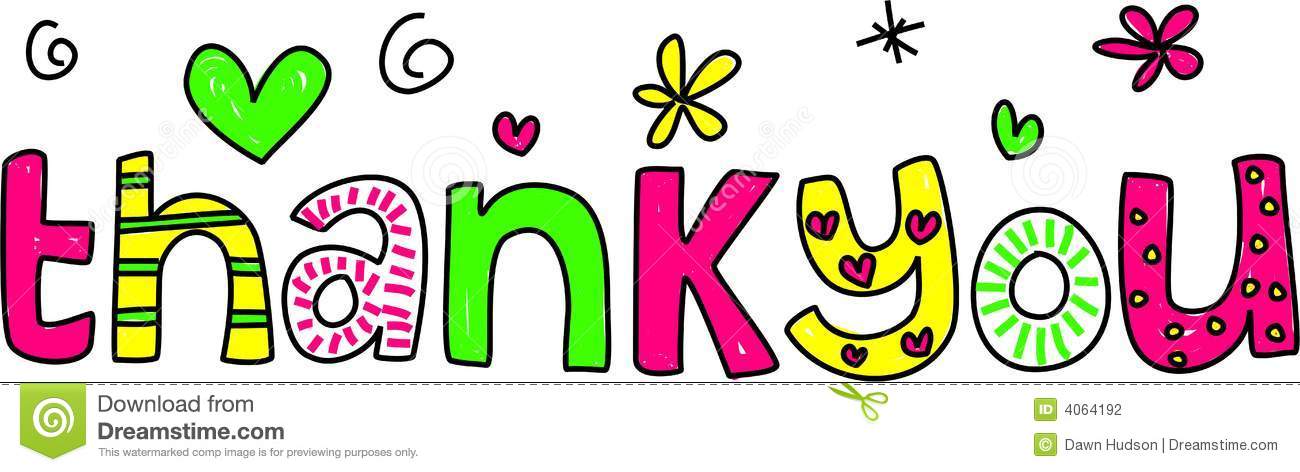 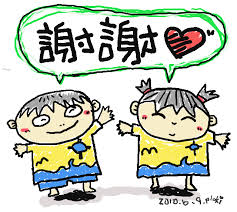 陳玉梅敬上